Using Elluminate / Collaborate Inside of the LMS
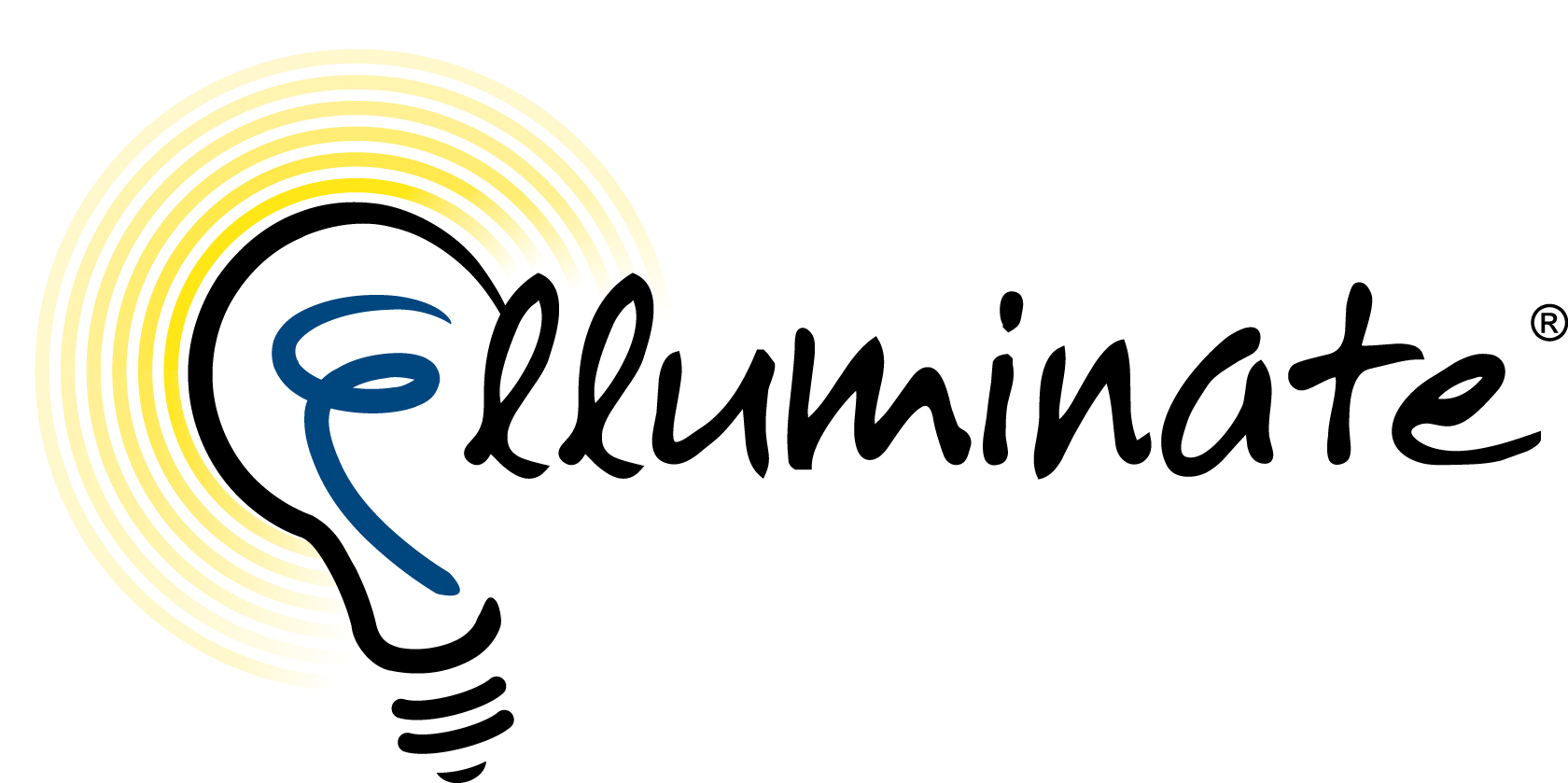 Doug Cohen
SUNY Learning Network
Associate Director, Academic Technology Services
Ryan McCabe
Finger Lakes Community College
Assistant Director, Online Learning
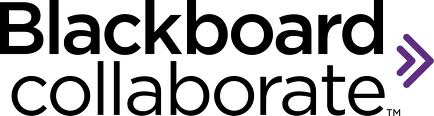 One Student’s Perspective
Overview
M.S. in Information Design & Technology
Full-online degree program
Two courses (6 credits) per semester
ANGEL (version 8)
Scheduling
Weekly “SyncTalk” (Elluminate) sessions
Scheduled based on instructor’s convenience
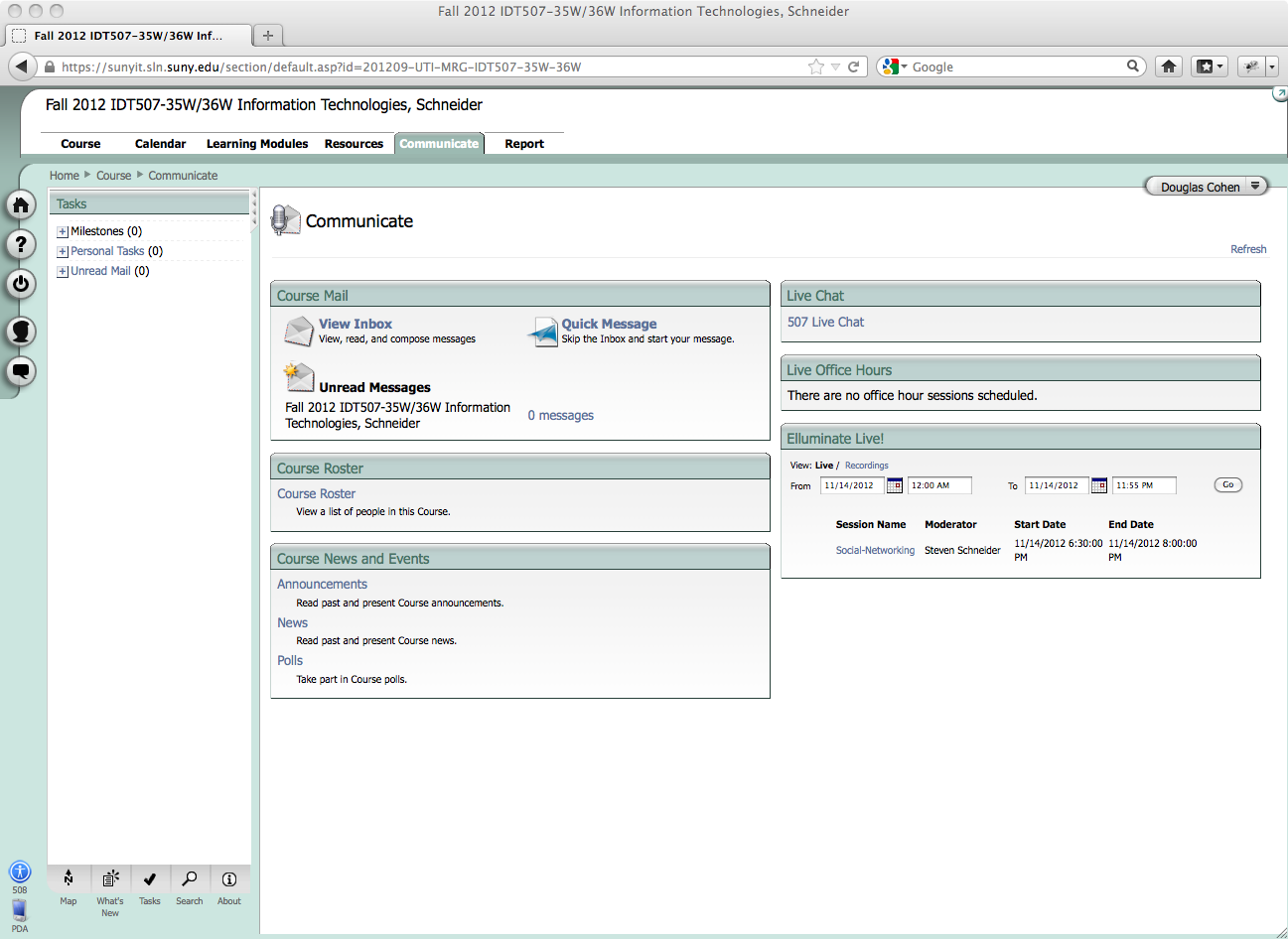 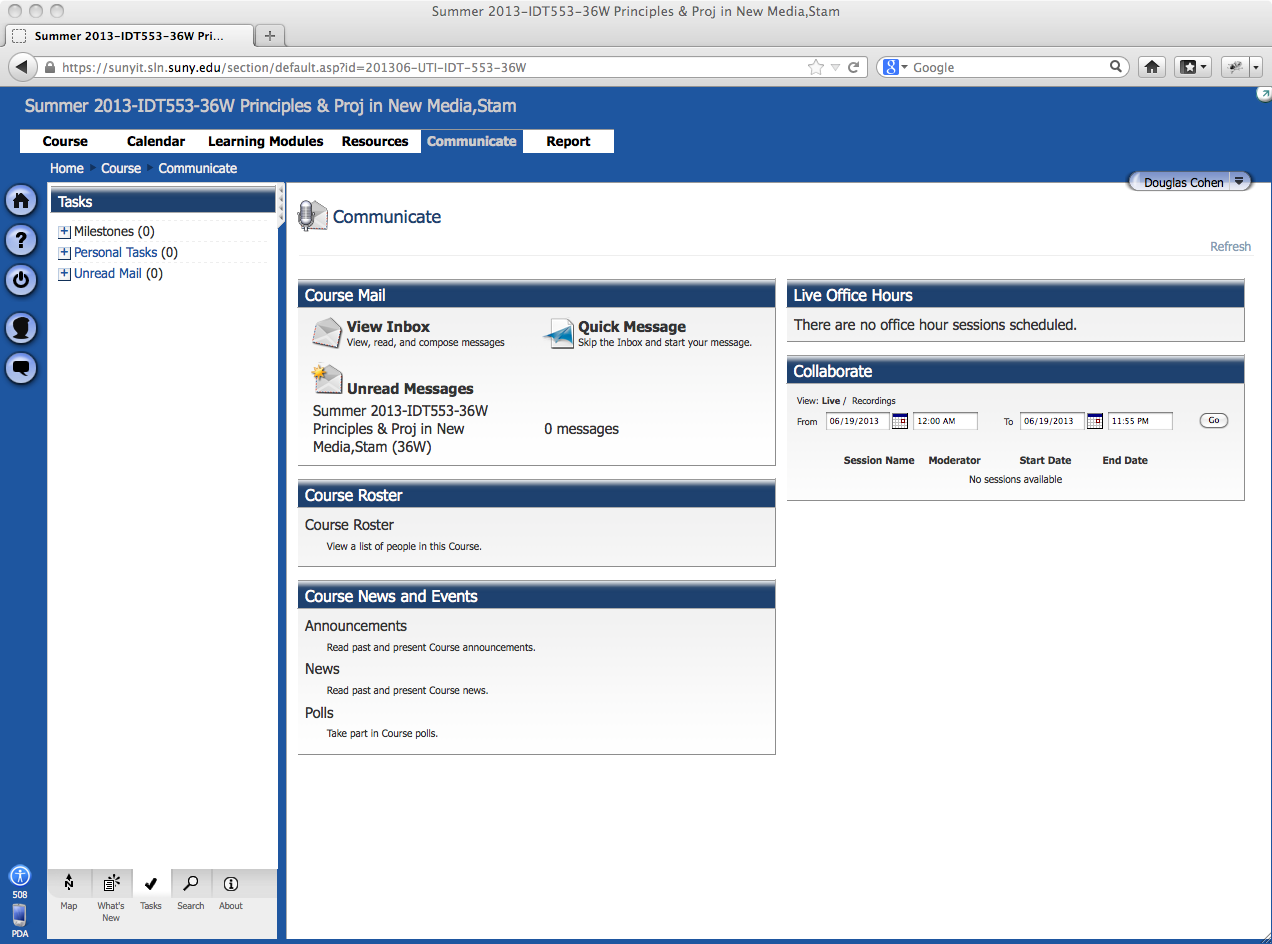 Value (Live Sessions)
“Facetime” with instructor & peers
Chat
Whiteboard
Voice
Convenience
Live “lecture” without commute
Value (Recordings)
Review session content at any time
Review content multiple times

Recording indexes are crucial
Difficulties
Technical difficulties
Instructor troubles sharing screen
Limits value of recording (w/o screen share)\
Java updates
Scheduled time not necessarily convenient
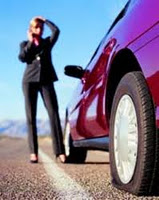 Elluminate / CollaborateSupport
a.k.a. Roadside Assistance
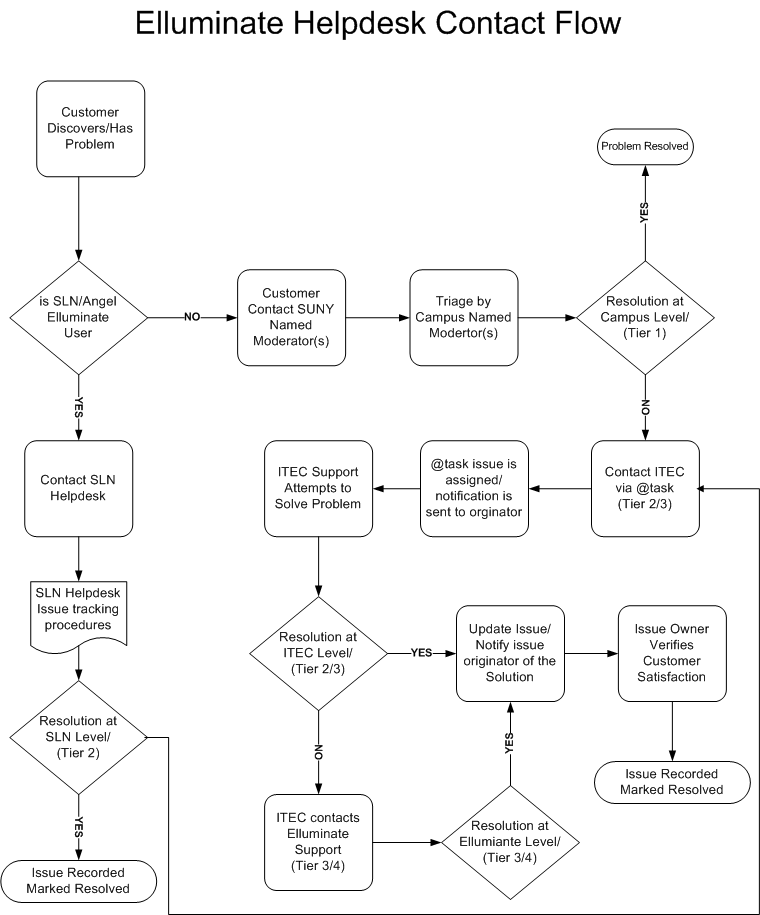 Where to find Support
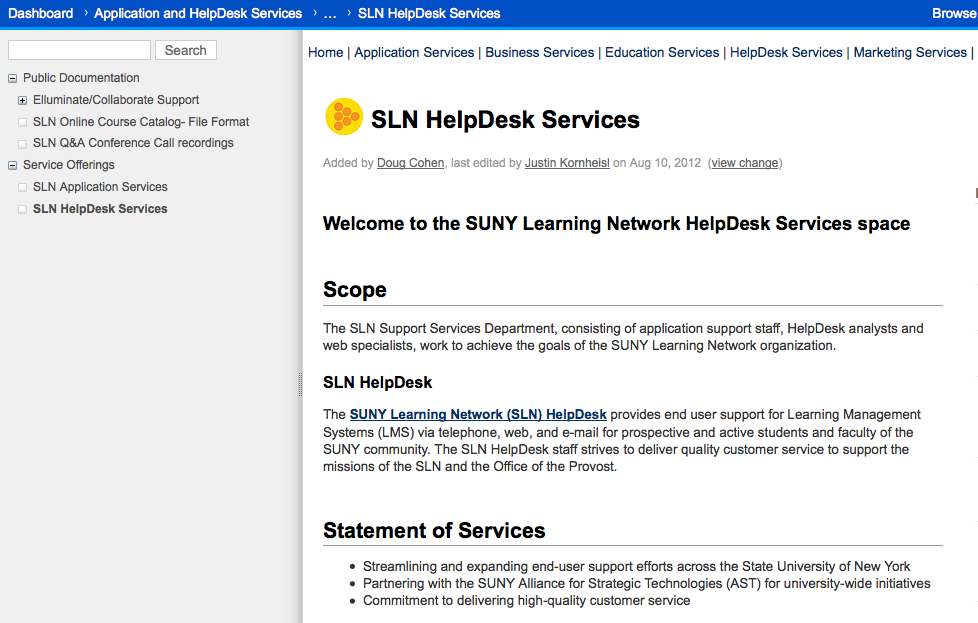 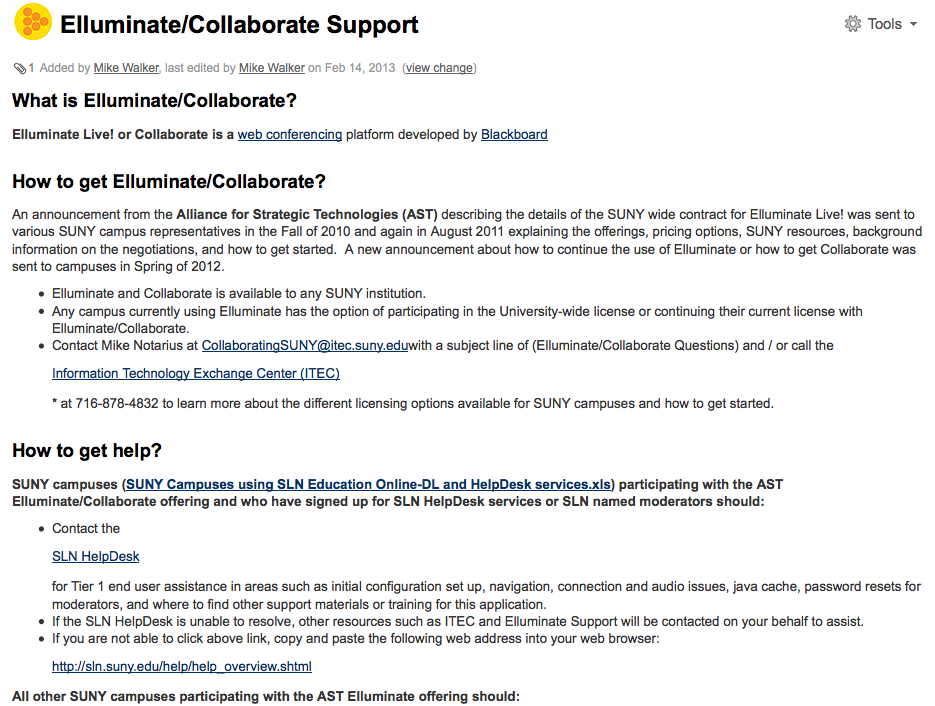 Support page on wiki.sln.suny.edu
[Speaker Notes: Various links on page to get you to the support you are looking for.]
Are you an SLN Campus? Contact SLN HelpDesk.
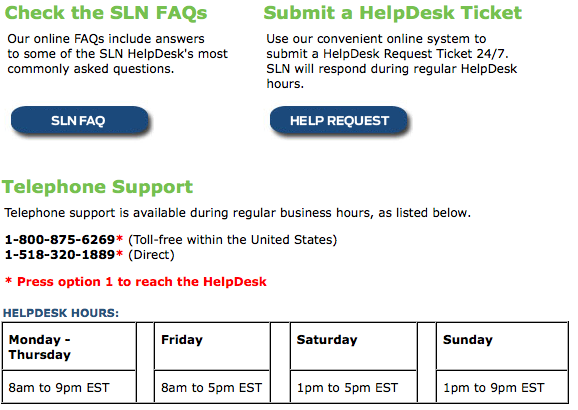 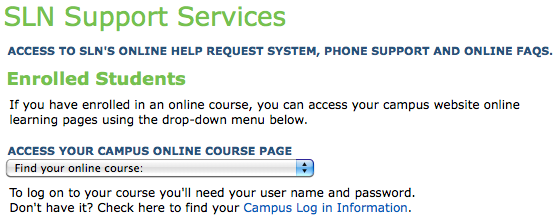 [Speaker Notes: If do not know, wiki.sln.suny.edu Elluminate support page lists who is.]
Other SUNY campuses, contact ITEC
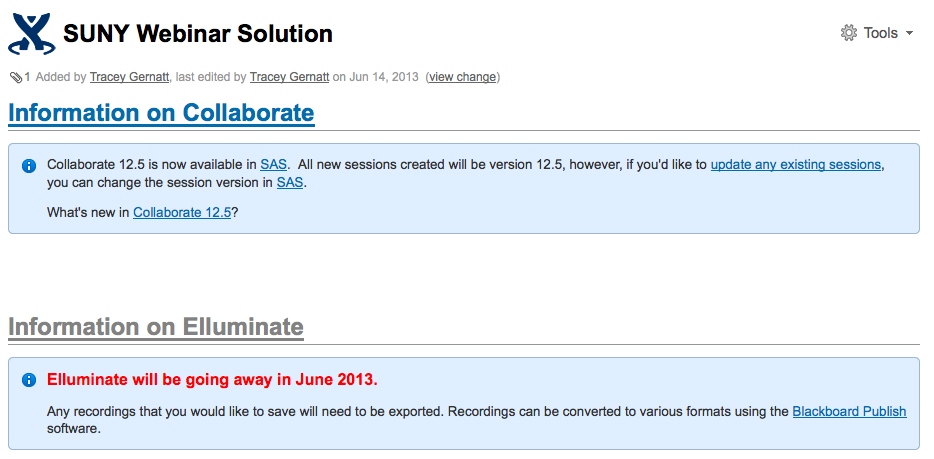 Campus Elluminate Support Staff (CESS)
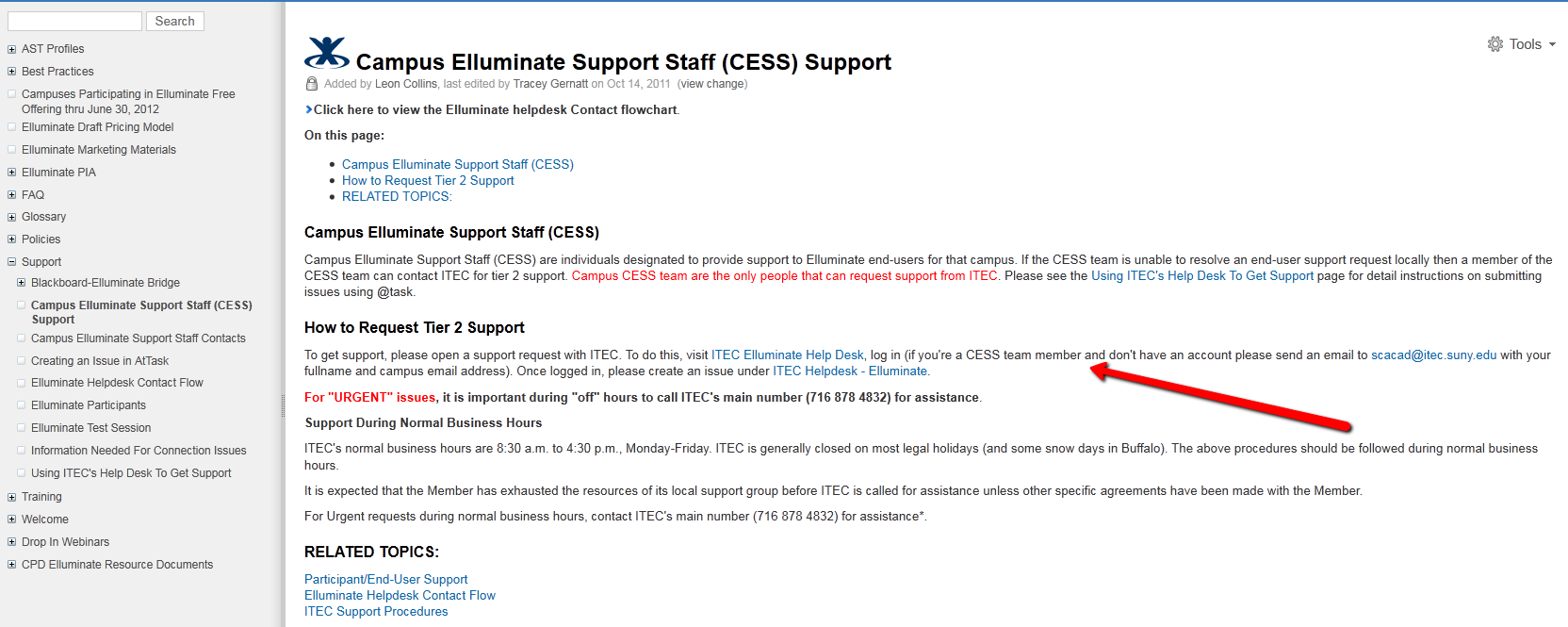 ITEC AtTask
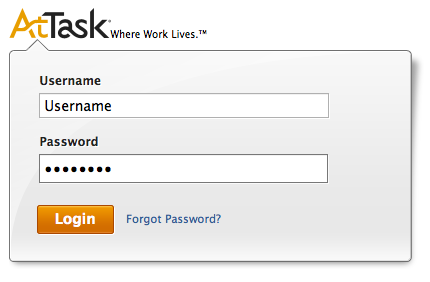 [Speaker Notes: Need to have AtTask account to submit ticket at helpdesk.itec.suny.edu.  If do not have one, need to contact ITEC.]
wiki.suny.edu Support
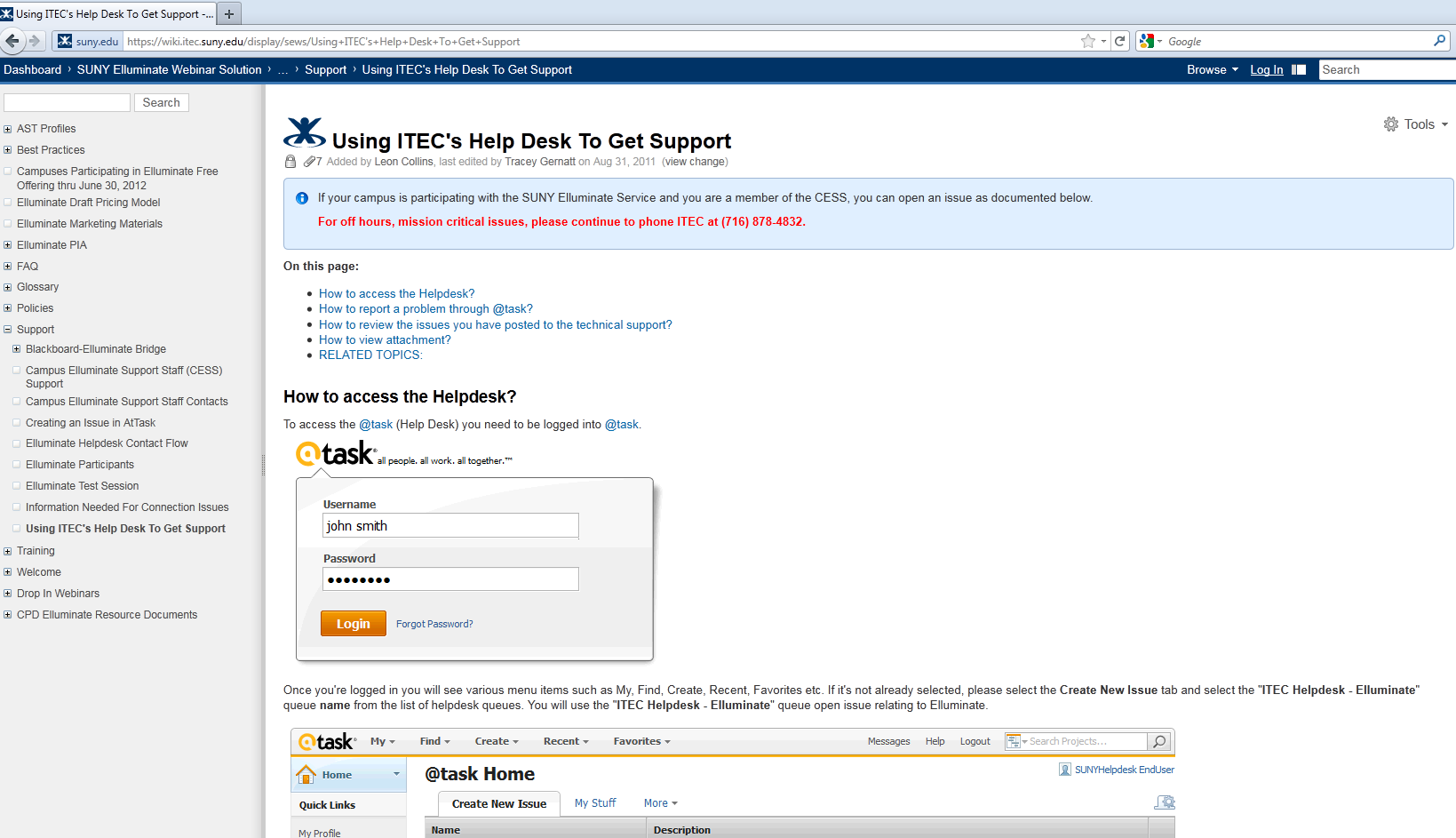 [Speaker Notes: ITEC will likely speak to their support in afternoon but point out site once again as a go to. Example – shows how to use AtTask which is not the same as SLN Footprints.]
Helpful Information when contacting SLN or ITEC
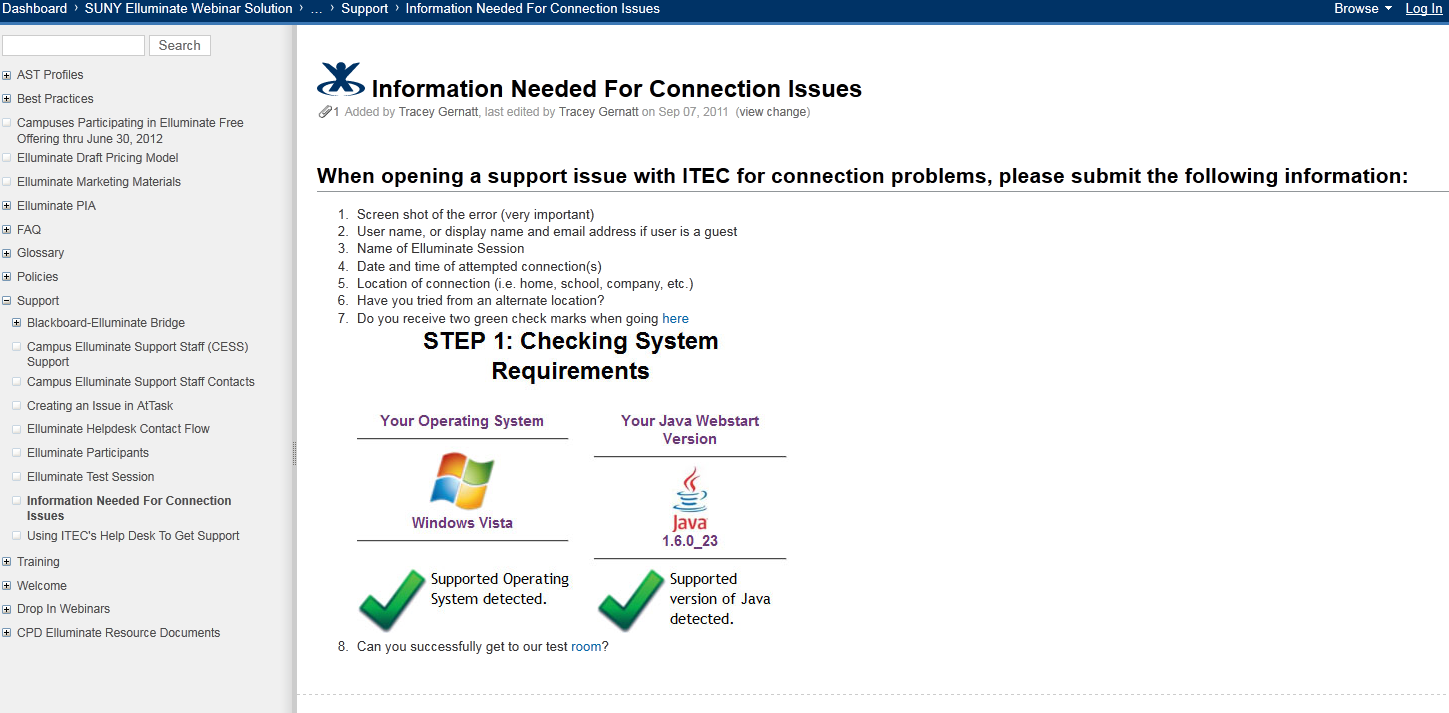 [Speaker Notes: Another example of what documentation is on their wiki. This information is also helpful if contacting SLN.]
Other Resources
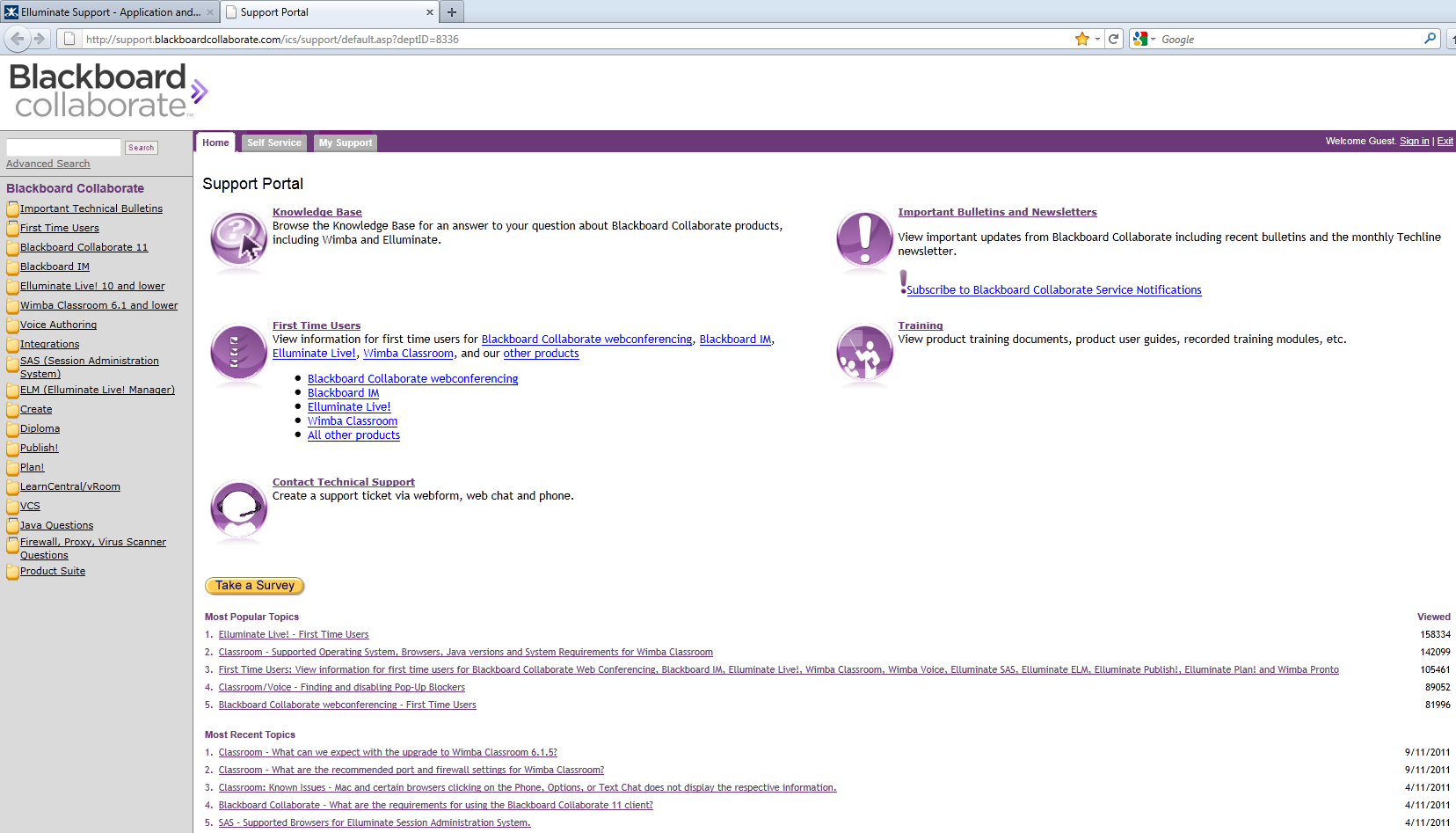 [Speaker Notes: Blackboard Collaborate Support Portal]
Finger Lakes Community College
Ryan McCabe
Finger Lakes Community College
Located in Canandaigua, NY
6,000 students
200 online courses per semester
Faculty and students across the globe
Enhancing Interactions
From Administrator Perspective
Instructors love it
Instructional value
Intuitive = low training needs
Feedback
Moderator Privileges
Mobile
Both accessible and transportable
Disadvantages
Java
Apple
Automatic start does not always work
Application sharing
Finger Lakes Campus Use
“Welcome Session”
During first week of class
Targeted Review/Help Sessions
Office Hours
Hybrid Course Delivery
Technical Training for faculty
Student Assistance
From an Instructor’s Perspective
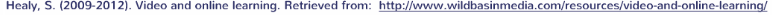 Provide “teaching presence” not teacher presence, with a manageable amount of time and effort
From Instructor Perspective
Easy to use/Connectivity
Creating strong connections, persistence
Recording of sessions, explaining concepts
Visual, auditory, and hands on, learning styles
Allows moderator to control other screens, guided tour
Questions or Comments
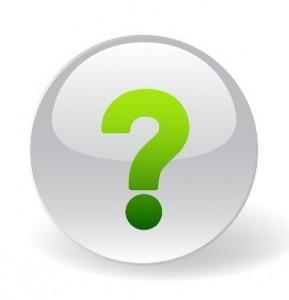